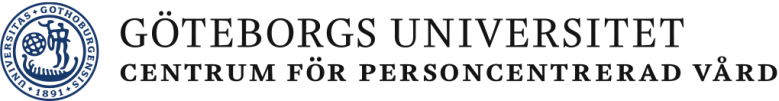 Träning i medveten närvaro - Mindfulness baserad stressreduktion   En metod för att främja hälsa och öka välbefinnande hos personer     med kronisk hjärtsvikt
Kristin Falk, leg.ssk, Fil.dr. Jonna Norman, leg.ssk, MBSR instruktör
Syfte

Att undersöka om träning i medveten närvaro påverkar självrapporterade symtom, upplevelsen av välbefinnande och hälsa, samt ger effekt på objektiva tecken på progress av kronisk hjärtsvikt.
Pilotstudie

Studien är upplagt som en tvåarmad randomiserad kontroll studie med före och efter mätning vid kliniken för Geriatrik och Medicin vid SU/Östra sjukhuset och påbörjades i mars 2010. Interventionen beräknas vara avslutad december 2010. Studiepopulationen består av 40 personer varav 20 personer med stabil kronisk hjärtsvikt, NYHA-klass II-IV med symtom av trötthet och/eller andfåddhet (grupp A) och 20 personer med nydiagnostiserad hjärtsvikt under upptitreringsfas med besök på hjärtsviktsmottagningen (grupp B).
Interventionsgruppens deltagare erbjuds ett 8 veckors program med självträning i medveten närvaro enligt ”Här&Nu” programmet med åtta gruppträffar under ledning av utbildad instruktör. Utbildningsprogrammet som används i studien heter ”Här&Nu” och bygger på ett åtta veckors program för stressreduktion – Mindfulness Based Stress Reduktion (MBSR). Kontrollgruppen deltar vid två studiebesök med 8 veckors intervall och erbjuds möjlighet att delta i programmet vid senare tillfälle.

 Primära utfallsvariabler: Självskattning av symtom (validerade symtomspecifika instrument och skalor)
Sekundära utfallsvariabler: Självskattning av hälsa/välbefinnande (validerade instrument och frågeformulär). Hjärtsviktsstatus.
Forskningsfrågor

 Hur påverkas personers självrapporterade symtom av andfåddhet, trötthet, sömnsvårigheter, ångest och depression av genomfört träningsprogram i medveten närvaro?
 Har genomfört träningsprogram i medveten närvaro någon betydelse för personers upplevelse av välbefinnande och hälsa?
 Har genomfört träningsprogram i medveten närvaro någon effekt på objektiva tecken av betydelse för progression av hjärtsvikt?
Betydelse 

 CHF är ett tillstånd som resulterar i försämrad fysisk funktion, besvärande symtom och försämrad livskvalitet. Trots att det under snare tid utvecklats läkemedel och andra medicinska interventioner som minskar sjukligheten och förbättrar prognosen för patienterna med CHF så lever de ändå med hot om försämring och nya sjukhusvistelser.
 MBSR syftar till att öka individens medvetenhet om den egna kroppen, tankar och känslor, och därigenom förbättra sin förmåga att lyssna till kroppens signaler och vara lyhörd för sina behov. 
 MBSR är en metod för att lära sig acceptera och hantera sin vardag, trots symptom och upplevd ohälsa, och kan därför i hög grad omfattas av begreppet personcentrering. Genom träning kan patienterna lära sig att inta en accepterande och icke dömande hållning till sig själv och livet och lära sig att se vardagen på ett nytt sätt, minska stress och göra kloka val. 
 Det finns därför starka skäl för att utifrån resultat från pilotstudien utvärdera MBSR i en randomiserad kontrollerad fullskalig studie eftersom studier på andra patientgrupper har visat på positiva effekter vad gäller såväl symtomlindring som livskvalitet.
Tidigare forskning

 En sammanfattning av randomiserade studier på olika meditativa avslappningstekniker vid kronisk hjärtsvikt visar på förbättrad livskvalitet, minskad andfåddhet, förbättrat gasutbyte i lungorna och fysisk prestationsförmåga.  
 Effekter med lägre nivåer av noradrenalin och inflammatoriska markörer; IL-6 och högsensibelt CRP. 
 Tai Chi Mind-Body träning har visats kunna förbättra livskvalitet och lindra symtom och det har även rapporterats om ökad toleransnivån för fysisk träning och minskade nivåer av B-typ. natriuretiska peptider.  
 I en kvalitativ studie genomförd på SA beskrev deltagarna hur icke viljemässig fokusering (inte göra men att vara) bidrog till symtomlindring vid hjärtsvikt.
www.gpcc.gu.se